Local Economic & Community Plan
information sessions for LCDC MEMBERS  
FEBRUARY 2016






Caroline Clarke
Department of the Environment, Community & Local Government
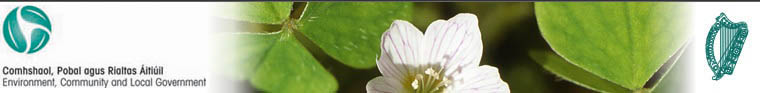 Topics to be covered
What is a Local Economic and Community Plan 

Progress so far 

What type of actions should be in the Plan? 

Next steps  - building on a great start
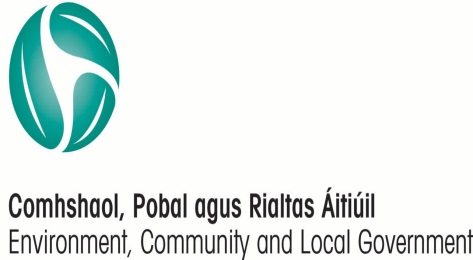 [Speaker Notes: What does a good LECP planning process look like 
How many areas now have completed plans 
What sort of actions are we seeing 
So what's next – where do go from here]
Why a Plan?
Promote and support economic and community development of the area
 	
Improve coordination

Integration of service delivery

Collaboration
[Speaker Notes: Basically the intention was that LCDCs would develop a community plan – further consultation and discussion both internally and with stakeholder developed the thinking which resulted in a decision that there should be an integrated plan which would cover economic and community development of an area as these were very much intertwined 
LCDCs are tasked with bringing greater coordination and integration of services – that requires a mechanism to bring everything together 
Bring coordination (managing better, making decisions on the full gambit of services) to delivery of public-funded local and community development programmes - reduce duplication and overlap – again the only way to do this is through planning, this needs engagement with bodies through the planning process, 
Integration – (bringing together) Combine all available resources in order to deliver on the plan
Collaboration – working together to plan and deliver on an integrated plan will deliver more efficiently to communities and individuals, better targeting of resources]
Key Features of a good LECP
Extensive consultation

Strong evidence base

Clearly identified needs & solutions

Realistic objectives and actions

Local agreement on delivery of actions

 Integrated Plan
[Speaker Notes: - Consultation  at various stages throughout the process, with communities and stakeholders re socio economic stage and when draft is prepared and also with partners when developing actions to deliver on the high level goals identified, 
 - all areas undertook an extensive socio economic analysis of their areas, you now have a really good understanding of the strengths and weaknesses of your area and can justify the actions agreed 
 - through consultation and analysis you have identified the needs of the areas and everyone who took part in the consultations have jointly come up with the solutions to meeting the needs 
 - you have jointly identified realistic objectives and actions for the plan – these have been agreed on the basis that they can be delivered given the resources available 
As the consultation with stakeholders and delivery partners has taken place throughout the process and agreement was reached locally there should be no surprises for anyone involved 
 - Finally – it should be evident that the plan covers economic and community development and these have been effectively integrated – the plan clearly sets out the links between economic and community actions and how these actions combined will work towards delivering on the overall objectives]
What should a plan look like?
[Speaker Notes: Significant planning process set out in the guidelines – many steps and stages in terms of consultation with RAs, MDs, before final signoff but generally we are looking to see if the process generally has been followed– 
socio economic analysis - the plan will include a significant amount of information about the area you are planning for – demographics, deprivation, unemployment and employment, education, strengths you want to build on and weakness you want to do something about, comparative analysis against other counties in your region and against national averages  - socio economic statement setting out high level goals for the integrated plan, 
the development of economic development objectives and community development objectives – these set out what you want do to,  the intentions/aims that you want to achieve
- Then the plan will set out mid level actions that will meet these objectives – these actions need to be measurable, you need to set targets against which progress in meeting the objectives can be measured -  otherwise you have no way of knowing if you will achieve your objective

These actions then need be assigned to a lead and partners to deliver on – with timelines]
Misconceptions
Actions of other bodies
Money will come centrally
Job is complete when plan is signed off

 - Reality
Value Added Plan
[Speaker Notes: It is not the actions of other bodies 
It is not based on a dedicated pot of money to come centrally and 
It will not be complete when the plan is signed off

In reality its the opposite of all of these

So again it boils down to this – a plan that adds value, draws together partners with a view to coordinating and integrating services in a way that brings a far greater result for people and communities
1 - A value added plan – include actions that will be delivered by multiple partners, that would otherwise not happen 
2 - Funding is already there but through planning in a better way we will bring greater coordination to the actions of other bodies – avoid duplication and overlap – make the funding go further
3 - After the plan is compete there will be 5 years of monitoring and reviewing work to implement – review, revise and implement, this is a living document]
National
Where does the Plan fit in the broader landscape
Regional
Local
[Speaker Notes: This diagram represents the national to local planning framework – this will give you an idea of where the LECPs fit in in the bigger picture – the plans are required to be consistent with regional and national planning and strategies – the ultimate aim is that there is development in all areas of Ireland  - priority here is to get people back to work and the econony growing 
EU 2020 – Europe's ten year jobs and growth strategy - Five headline targets have been agreed for the EU to achieve by the end of 2020. These cover employment; research and development; climate/energy; education; social inclusion and poverty reduction.
Ireland NRP - All Member States have committed to the Europe 2020 strategy. Ireland translates the overall EU objectives into national targets in its National Reform Programme – country's policies and measures to sustain growth and jobs and to reach the Europe 2020 targets.  - strengthening the domestic economy and prioritising new jobs for the unemployed; delivering better working and living standards; and responsible and sustainable management of the public finances 
National planning framwork – a new national planning framework is being developed to provide the context for national spatial planning for the next decade and beyond. This will involve reshaping and focusing our national spatial strategy to meet today’s and tomorrow’s challenges. 
Regional assemblies will use the NPF to development  RSESs

The LECPs then need to be cognisant of and consistent with all of these regional and national plans and strategies -]
Progress to date
[Speaker Notes: Fantastic progress made to date, of the 31 plans, we have received 25 final plans approved by Council, 2 more by end of the month with remaining 4 in June and July. For the majority it has taken just over a year for the majority of areas to develop the plans – there had  been a considerable amount of work put in at local level to develop the plans  
31 plans 

Roscommon and Cork County by end April
Wexford and longford June
Cork City and Limerick July]
Examples of Actions in LECPs
Cavan – Upper Shannon Erne Future Economy Project – Leitrim, Cavan, Longford, Roscommon CoCos

Fingal – Linked walking and cycling trails with scope for small business ie guiding - LA, C+V sector, Fingal Community network

Galway City – develop vacant spaces for allotment use, social enterprises with associated training programme to kickstart their use - ETB, HSE, Brothers of Charity, LDC
[Speaker Notes: Cavan – Upper Shannon Erne Future Economy Project – how business-led regional development can lead to economic growth and job creation across counties (this is viewed as an important mechanism to pursue funding on a regional collaborative basis – ie cooperation measure of the LEADER strategy
Fingal - develop linked walking and cycling trails with cultural and historical signage, with scope for small businesses such as guiding. (LA, C+V sector, Fingal Community network)
Galway City - develop vacant spaces for allotment use, social enterprises etc. Provide a training programme to kickstart their use.(ETB, HSE, Brothers of Charity, LDC).


Cavan –]
Examples of Actions in LECPs
Kildare - Community fire safety programme for primary schools in Kildare  - Kildare Fire Service, LA, HIQA, ETB

Tipperary – Disability Action Plan - LA, PPN, HSE, Youth Services, ETB, LDC
[Speaker Notes: Kildare - Community fire safety programme for primary schools in Kildare  

Tipperary – to support access to social cultural educational and employment opportunities for people with disabilities 

Don’t take it personally if I haven't included an example from your plan – I just wanted to represent the diversity of projects, the collaboration of partners and to show that these projects would not happen if it were not for the LECP – there needs to be a mechanism to tie all these efforts together]
Next Steps
Actions assigned to Lead and Support Partners

Monitoring and reviewing 

Annual work plan

Annual report on progress against targets

Revised Plan
[Speaker Notes: No matter how good the Plans are their success will be judged on how they are implemented 
-This commitment can be done through MOUs/Protocols if needed – may not be needed if good working relationships have already been established  - might make it easier when coming to review meetings 
-the legislation provides for at least one review in the lifetime of the plan, we would see on going review and monitoring as a key feature – development of RSESs will provide an opportunity to review and revise and bring a regional perspective to the plans – both in terms of actions that areas could work together on but also the regional strategies will highlight key areas for development that LCDCs could pursue 
-Annual work plan – this will make it easier to monitor progress and engage with lead and support partners – ‘quick wins’ are something to consider here, there will be a spotlight on these plans, communities are expecting change and tangible improvements in their areas – if lcdcs could identify really good projects/actions that could be delivered quickly and that would make a difference this would be a good start 
LCDCs are required to prepare an annual report in terms of performance and progress  - performance needs to be measureable
Regular reviewing and monitoring of the plan will result in some revisions – new funding streams come on line, new partners come on board 
Planning lifecycle -  learning from the planning process will be considered when reviewing  the plans and planning for next round of plans in 2021]
Plan Life Cycle
[Speaker Notes: This image represents the ongoing monitoring and revision of plans to ensure things stay on track, to allow for revisions should funding streams dry up, new partners come along or existing partners funds run out etc

Plan what we are going to do – you are all nearly at the end of this step, the next step is putting that plan into motion, the next step is a review to determine if you are on track to meet objectives and targets, are things working out as expected, identify why not and decide what to do about it
The next step is to act – what changes are required]
Challenges
Securing the on-going commitment to the delivery of the plan 
Making the best use of all existing funding streams locally 
Identifying new funding streams and ensuring LCDC is in a position to access funding 
Disciplined review and monitoring 
Strategic & Operational
[Speaker Notes: - This is best done by having ongoing engagement in terms of the implementation of the plan either at LCDC meetings or individual meetings with partners either on or off the lCDC 
 - Working together to ensure that you are making the best use of funding streams – are they delivering what they should in terms of impact
 - Even after all the analysis and consultation with stakeholders you may not have identified all existing funding streams – ongoing engagement with partners in the area to further coordinate and integrate services is important – this the first iteration of LECPs so we dont expect that everything has been captured or identified 
 - Reviewing the LECP at intervals to ensure actions are on track 
 - The LCDC has two roles – operational work as a result of programmes but must also have a strategic role to ensure LECPs are implemented effectively, ongoing engagement happens and coordination and integration continues – this needs to be planned for and managed]
Departmental Support
Monitoring and Reviewing Guidelines

Regional Assembly role  - review of LECPs when RSESs are developed 

Ensuring on-going support from IDG 

Capacity building
[Speaker Notes: Dept will being work on the monitoring and reviewing guidelines
Will work closely with RAs on this as RSESs are being developed so that monitoring of both local and regional plans are also consistent 
We will continue to secure ongoing support from IDG and their local agencies to the work of the LCDC – as deirdre mentioned bilaterals with dept of education re etbs, dsp regarding their local programmes to broaden the scope and role of LCDCs 
Ongoing capacity building for LCDCs so they can become expert in their role]
In conclusion - what is your role?
Collective responsibility for implementing the plan
 	S-y-n-e-r-g-y – the whole is only as good as the sum of its parts
On-going monitoring and reviewing against deliverables 

On-going consultation with stakeholders/partner agencies to keep everyone focused
[Speaker Notes: Some of you may be quite new to the LCDCs or maybe perhaps were not engaged so much in the development of the plans or perhaps only certain elements of it – this is only the first iteration, it is a living breathing document that will require continued commitment to its delivery

As LCDC members you are collectively responsible for successful implementation of the LECP – this is about synergy, combined effect and concerted effort – the creation of a whole that is greater than the sum of its parts
Increasing resources for problem solving 
Improving quality of decision making
Enhancing members commitment to tasks
Fostering creativity and innovation
Satisfying individual needs for growth 




Ongoing monitoring – again this needs to be planned for and built into the work programme of the LCDC

Ongoing consultation – consultation on the development of the plan is not enough – it needs to be ongoing, the landscape is changing all the time – dept of education are introducing new skills fora which the LCDC can link in with this work to inform itself as to new work in the area of education which in turn can feed in to the needs of the business sector in the area]
National Launch of LECPs
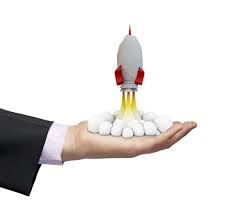 [Speaker Notes: We are planning a national launch day for the LECPs – to mark all the hard work that has gone in to date to developing plans. – this is planned for 22nd April]
Thank You
Questions